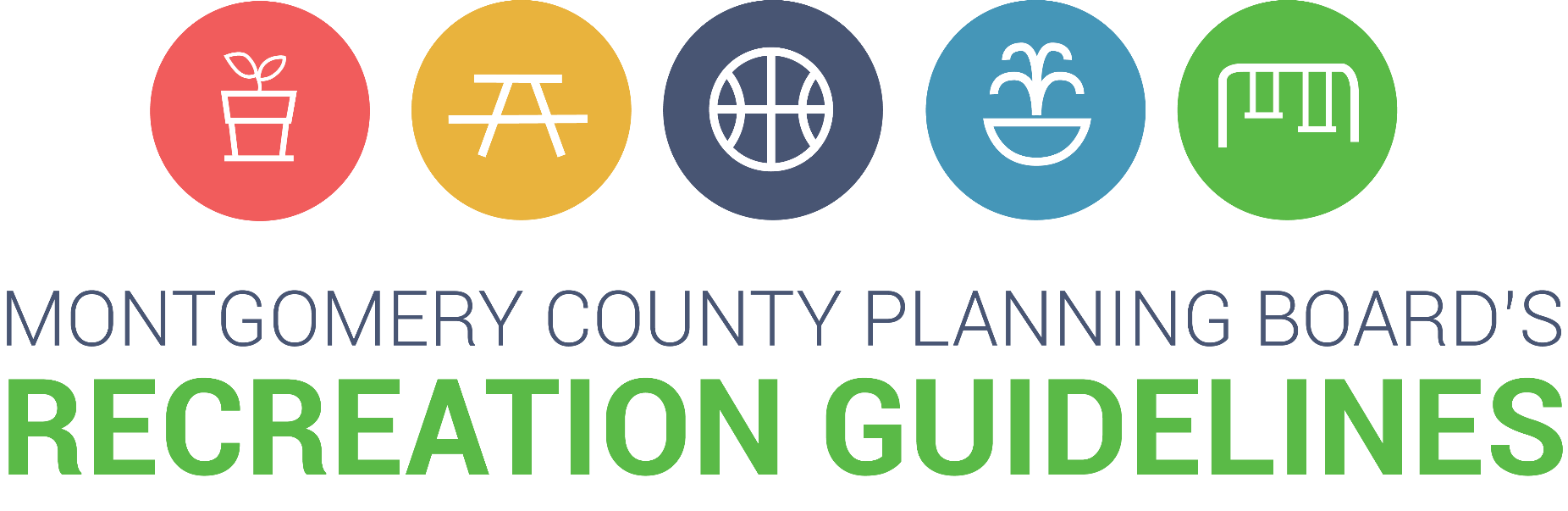 SMART TOOLS FOR 
RECREATION PLANNING
www.mcatlas.org/recreation
2019 APA National Capital Area Chapter Conference
Silver Spring Civic Center
Veterans Plaza, Silver Spring, MD
September 13, 2019
Maryland National Capital Park and Planning Commission
Montgomery County Planning Department
   Mary Beth O’Quinn, Project Coordinator
   Christopher McGovern, ITI-GIS Supervisor
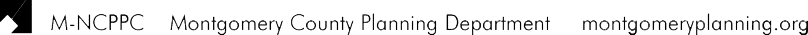 What are Recreational Guidelines?
Regulatory guidelines for housing development to assure recreation opportunities for future residents
Required by Zoning Ordinance
Established by the Montgomery Planning Board in 1992 to supplement public sector recreation facilities
Provide predictable requirements to ensure safe, adequate and efficient recreational facilities for private residential development
Applied to regulatory review of subdivision and site plans
Why Update Recreational Guidelines?
Development Type Change
Urban Infill
Multi-family Housing
Schools, Amenities
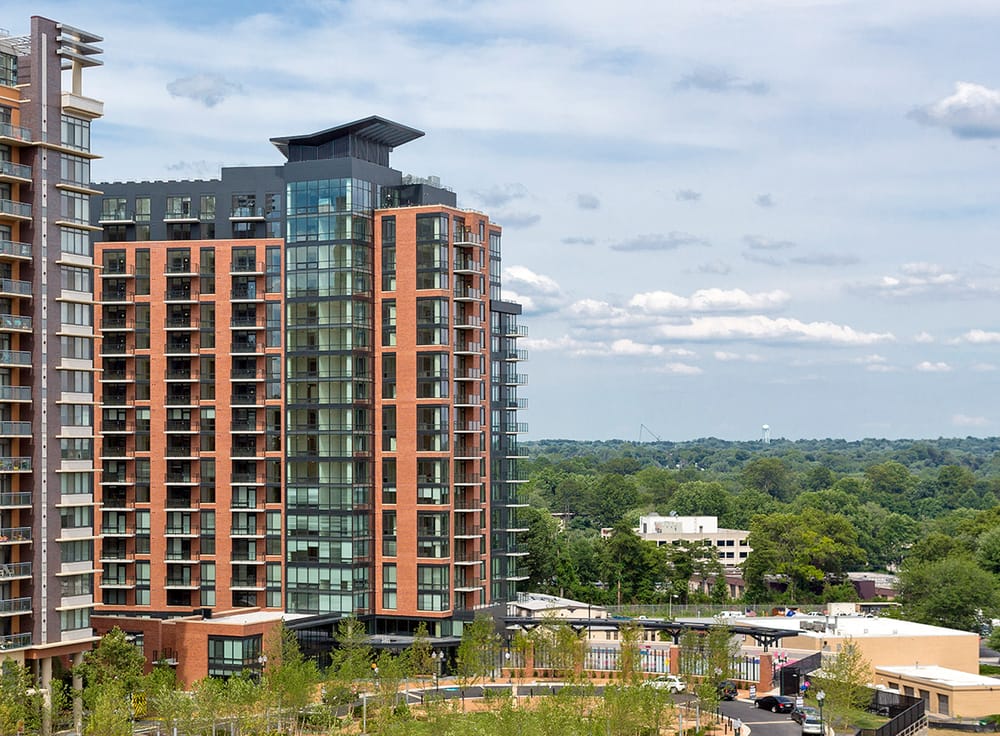 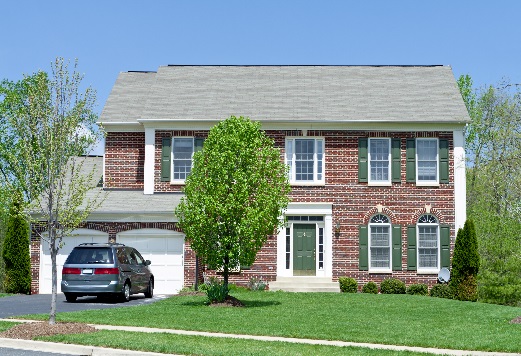 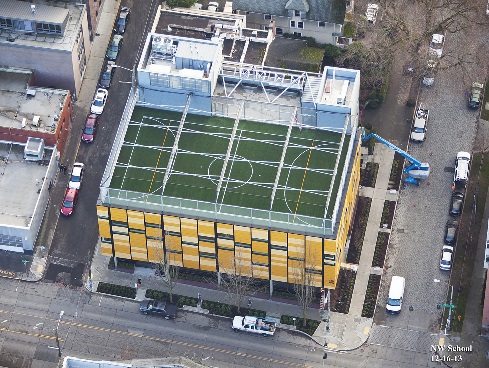 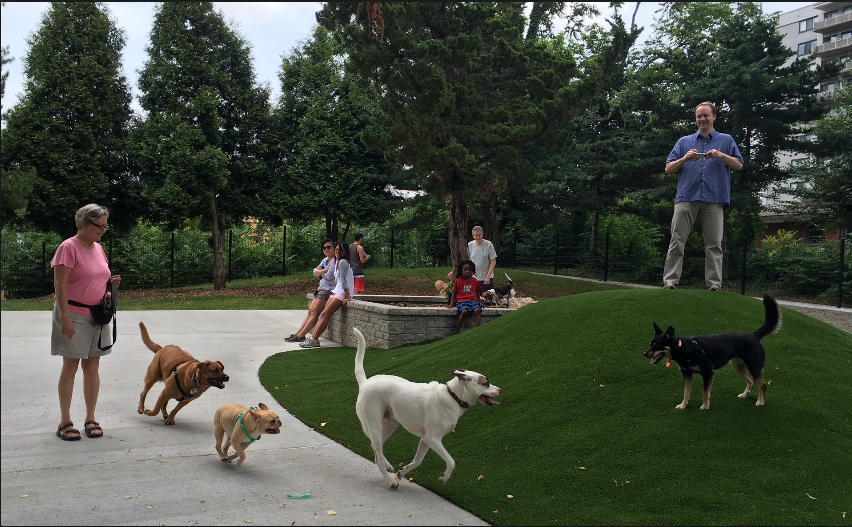 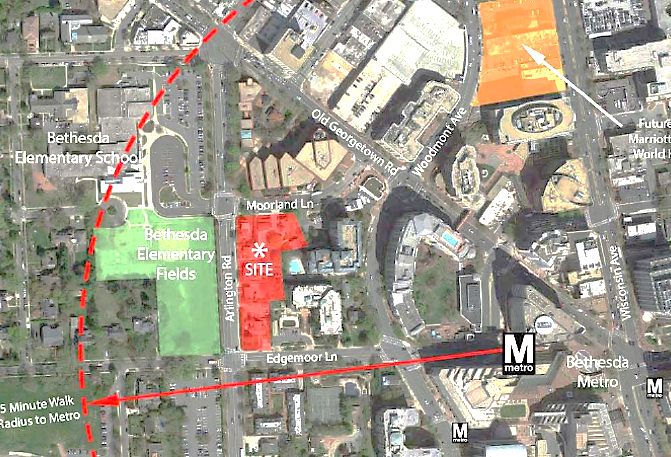 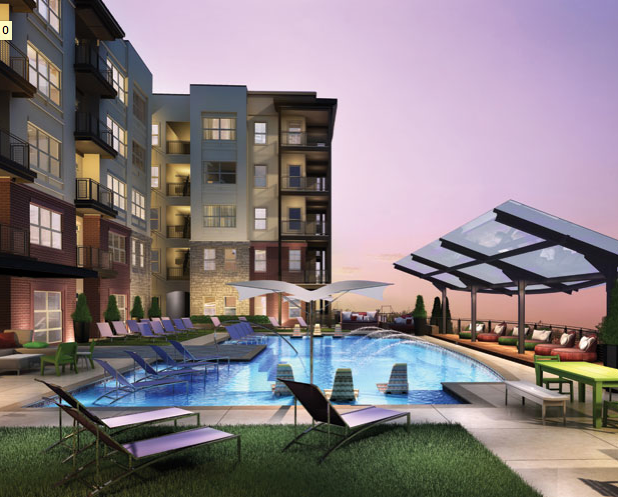 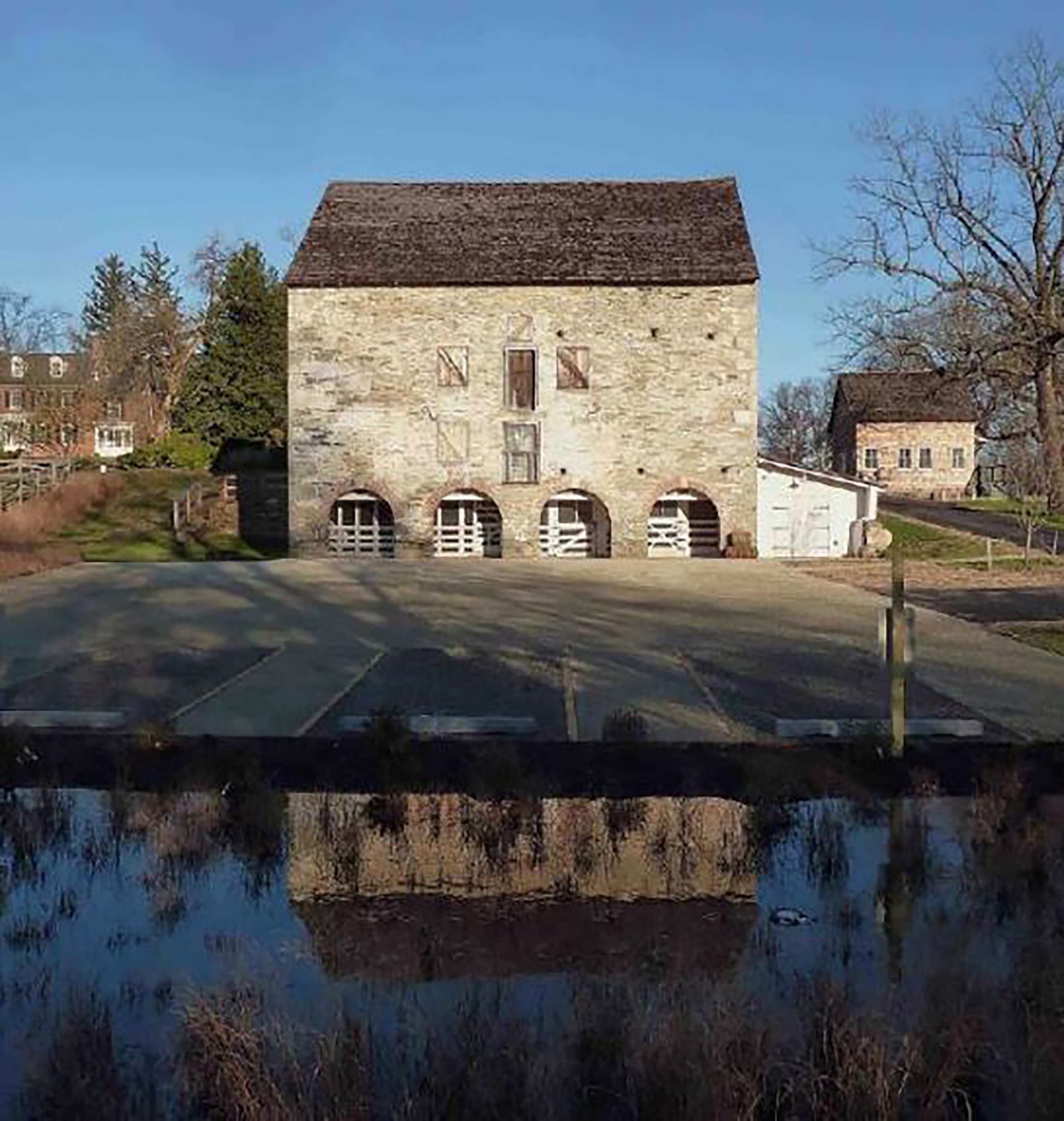 Why Update Recreational Guidelines?
Development Considerations
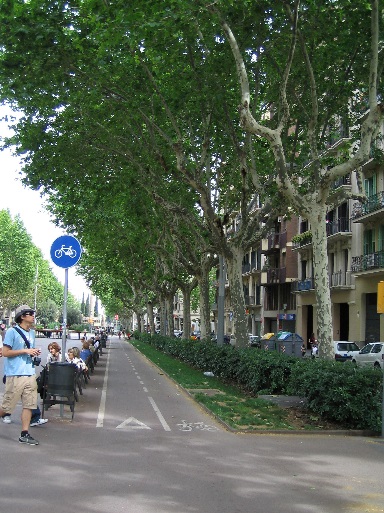 Infrastructure
Storm Water
Transportation
Environmental
Historic Preservation
Pedestrian Safety
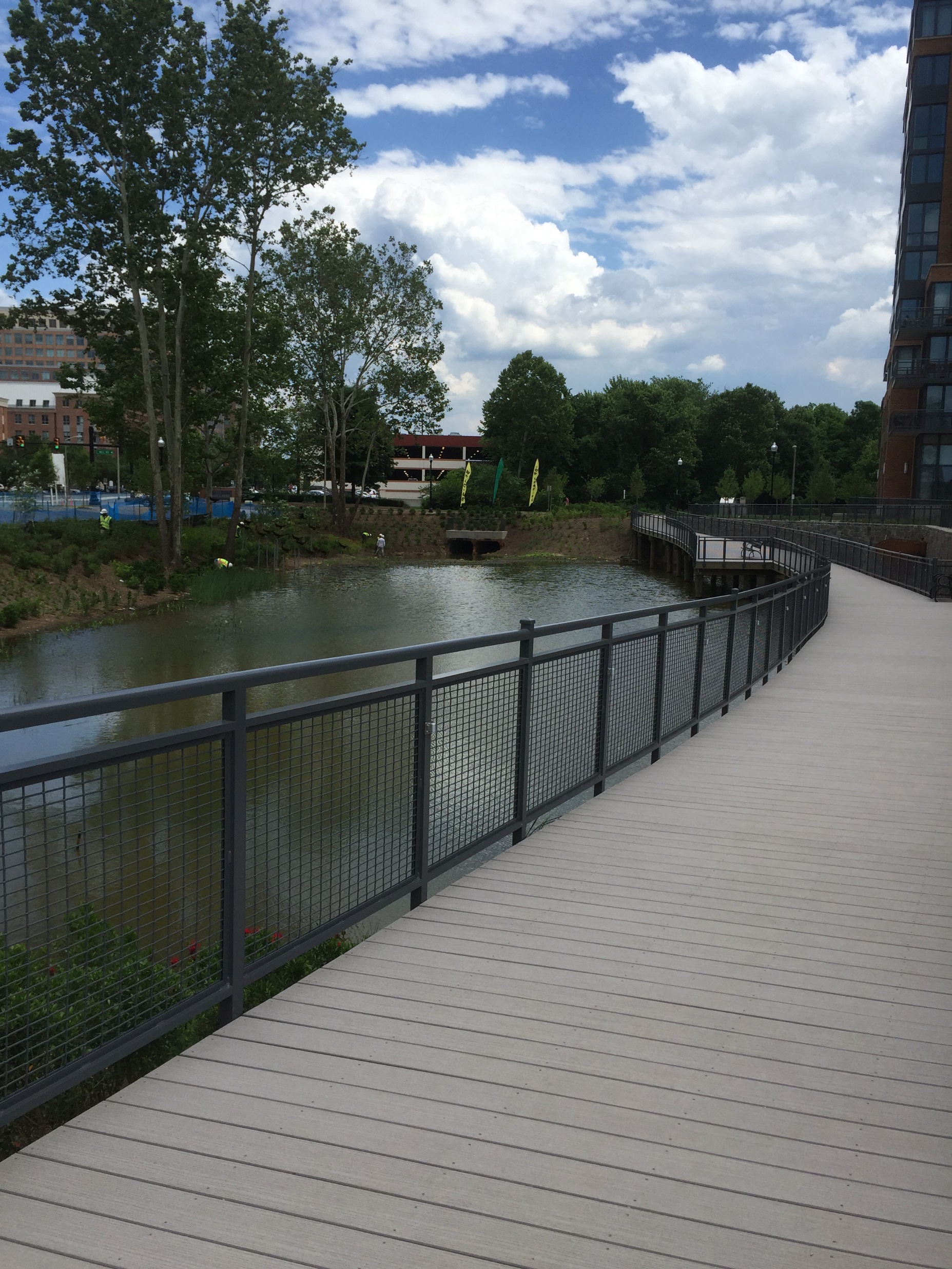 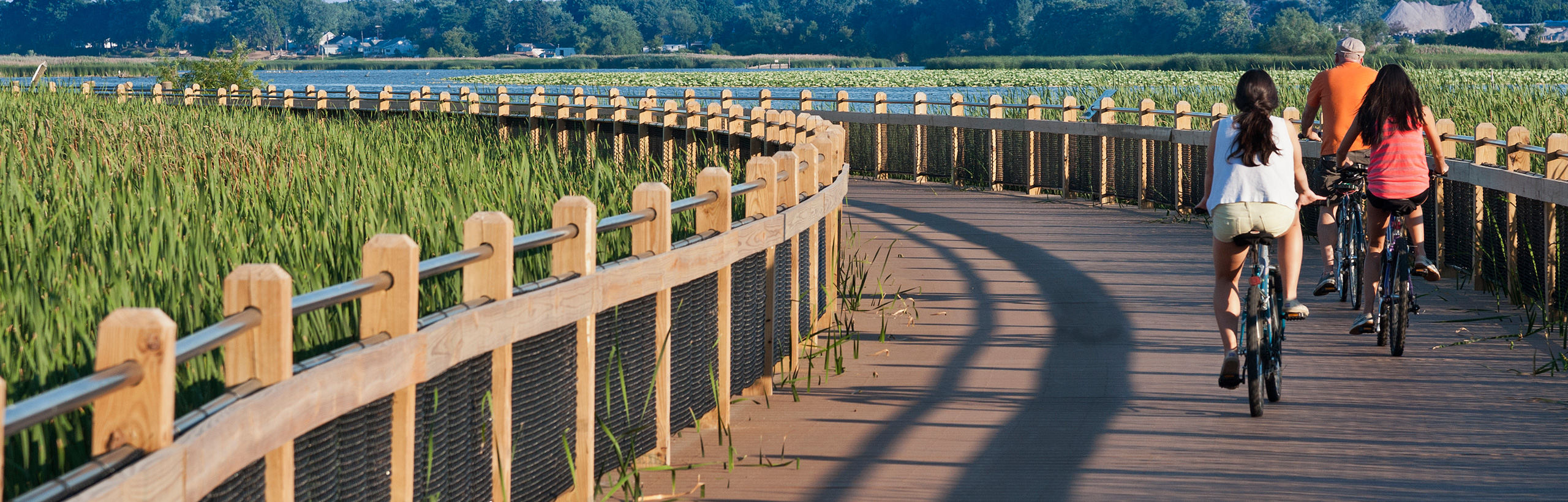 New Features of the Guidelines: Recreation Demand
Current Demographics-Based Recreation Demand
Montgomery County Demographics 
     from 2015 American Community Survey
Six Age Group Categories
Full Building Cycle: 
     Recently Built Housing (2009-2015)
Age Group Representation: 
     Four Housing Types in the County
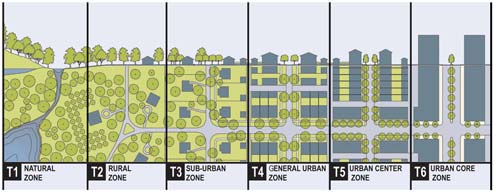 New Features of the Guidelines: Recreation Supply
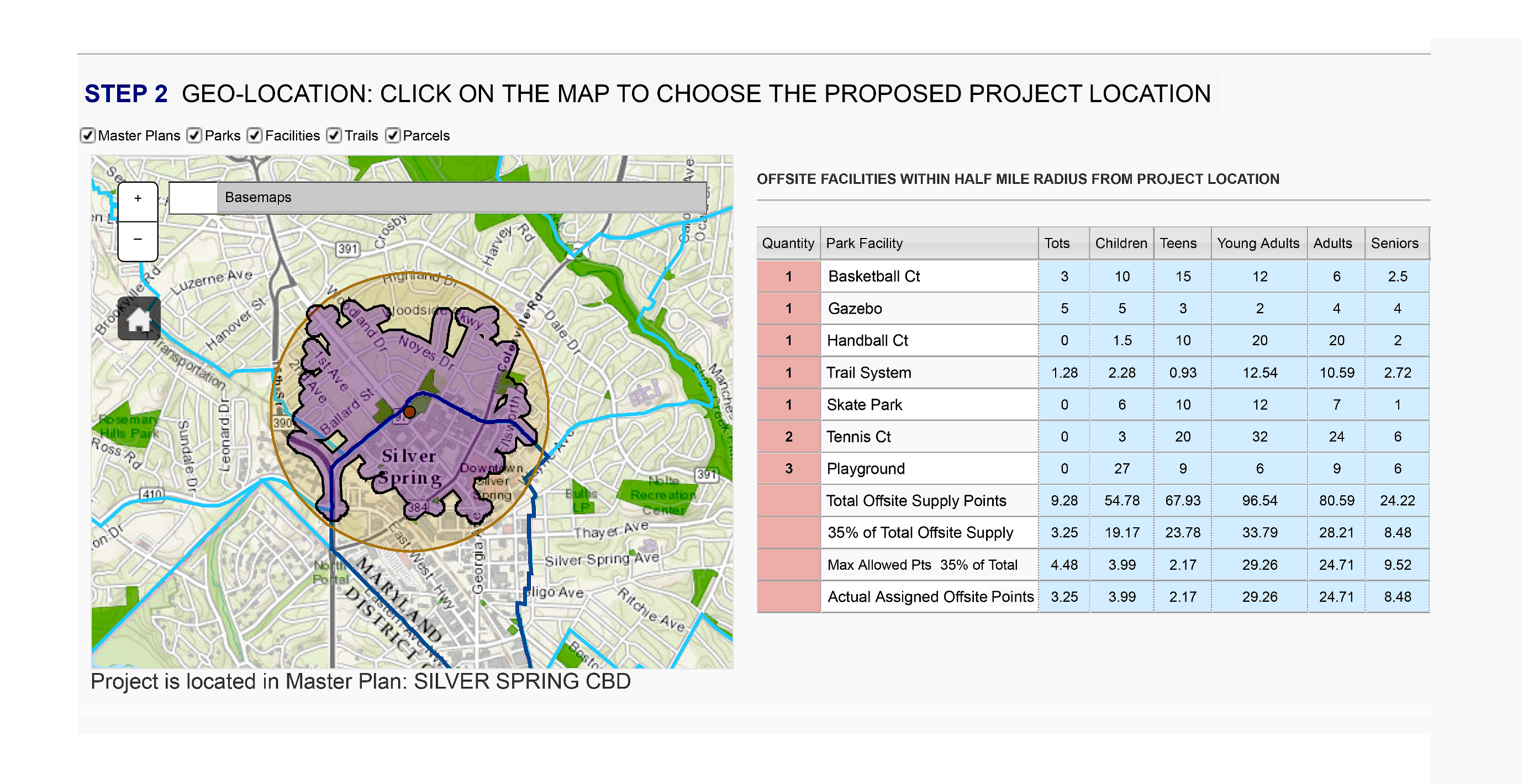 Existing public facilities data:
Public Parks and Schools
Community Centers & Recreation Centers
Privately-Owned Public Spaces
Bikeways and Trails
Creation of the 10-minute walkshed
Shows distance to all accessible public
      recreation facilities within ½  mile
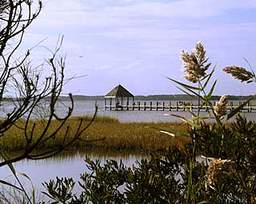 Expanded Recreation Facility Menu
53 New Recreation Facility Types (80 Total)
Custom Rec Facility Option
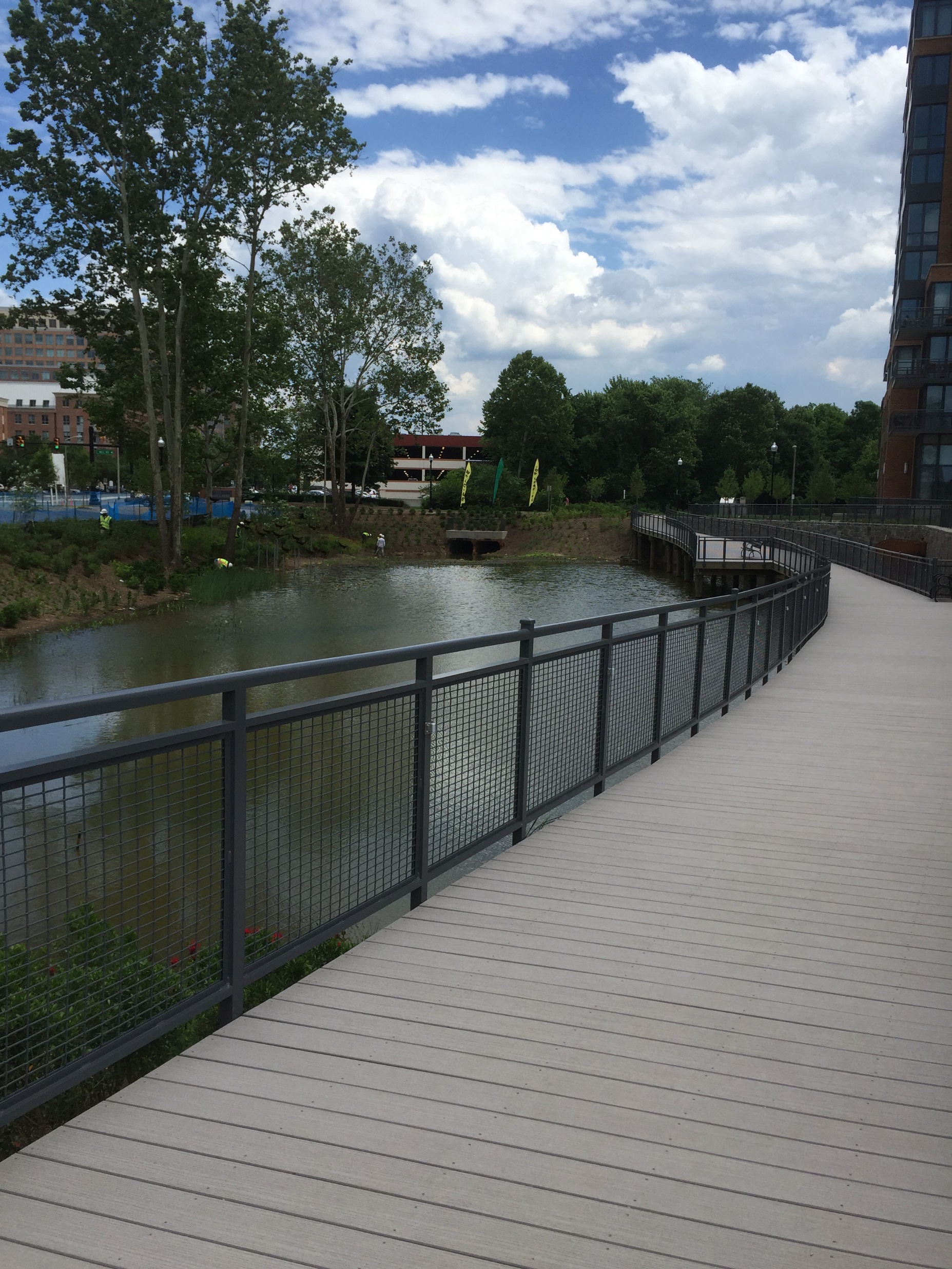 Bonus Incentives
Recommendations of the Master Plan, Sector Plan 
or PROS Plan (Parks, Recreation and Open Space).
Bonus supply credit for providing master plan, sector plan or PROS plan recommendations for public open space or recreation facilities.
Co-location of Stormwater Management facilities and recreation amenities.
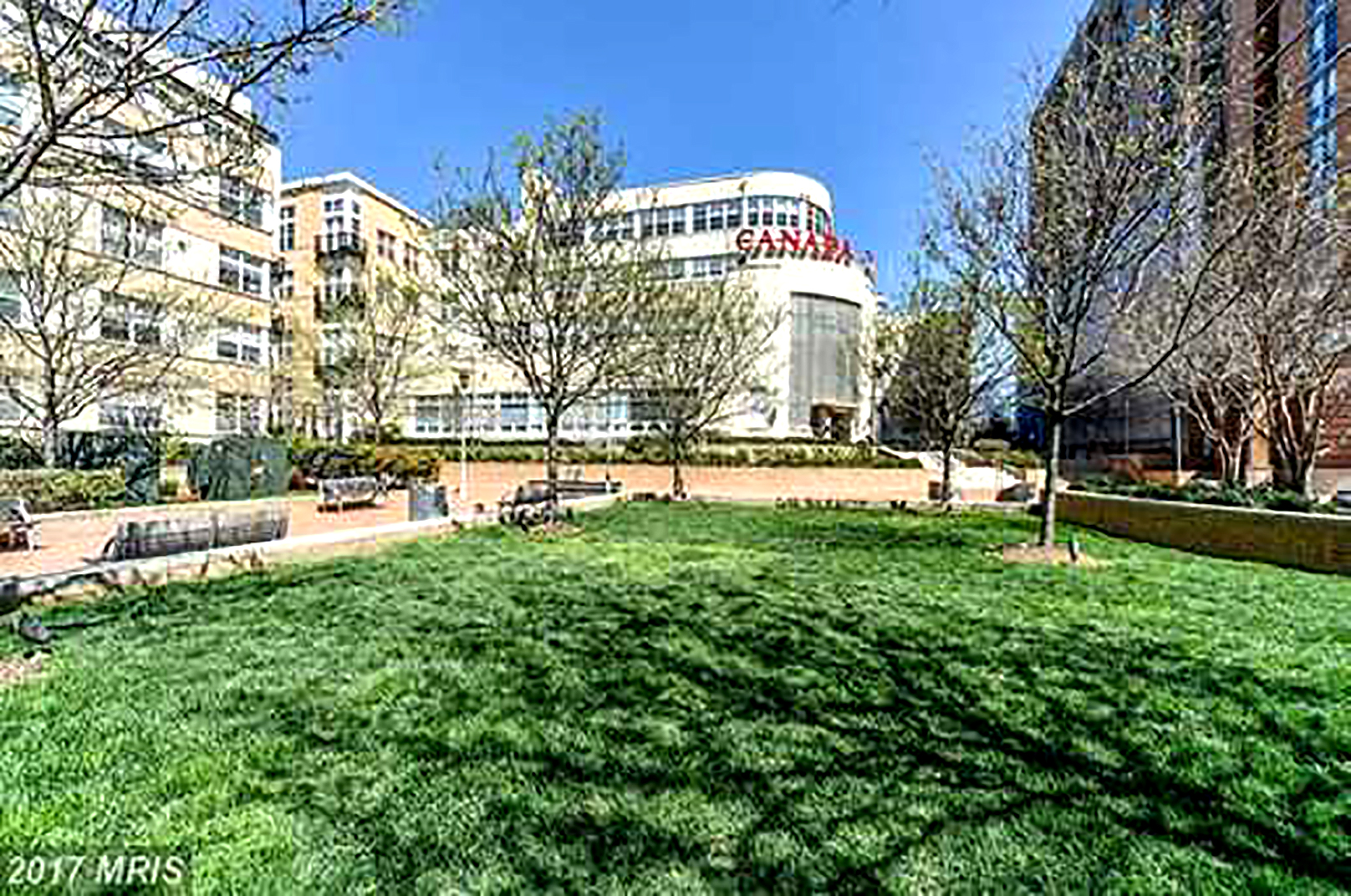 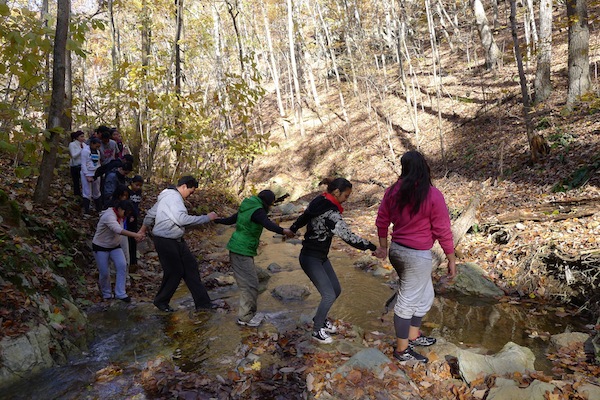 www.mcatlas.org/recreation
The Web Tool:   A Point-Based System
1st Regulatory System Tool in Use!
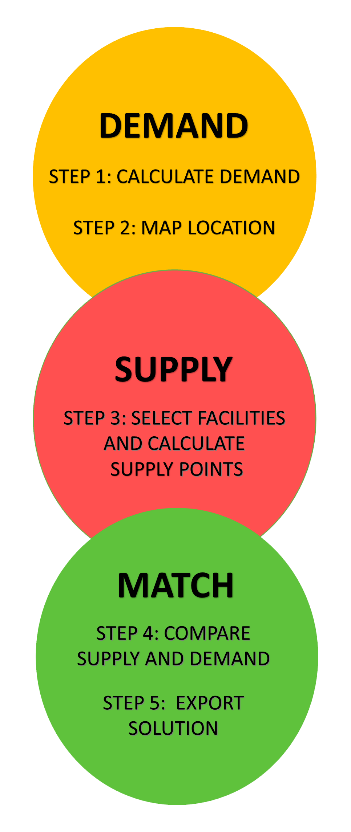 We wanted a web tool to make this easier
Informs all supply and demand parameters
Allows for easy alternative scenario testing
Regulatory reviewers can rely on the results
Transparent process
Existing Public Amenities included for Developers
Predictable, consistent accounting
Scenario comparisons – facility choices
Geo-spatial data – location based
Master & Sector Plans: Public Recreation Open Space Plan
[Speaker Notes: Getting across the desire to streamline our regulatory process]
How It Works
https://mcatlas.org/recreation/Default.aspx?ScenarioId=8091
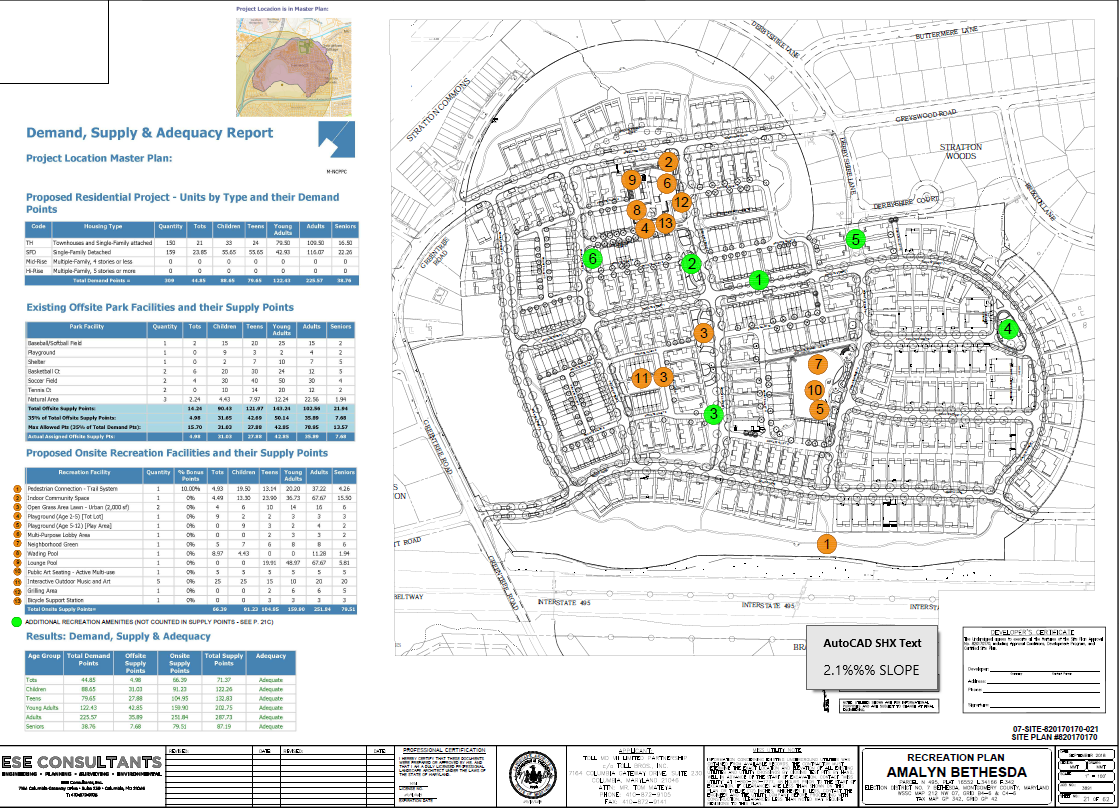 WMAL 
Site Plan
How It Works
https://mcatlas.org/recreation
WMAL Site Plan
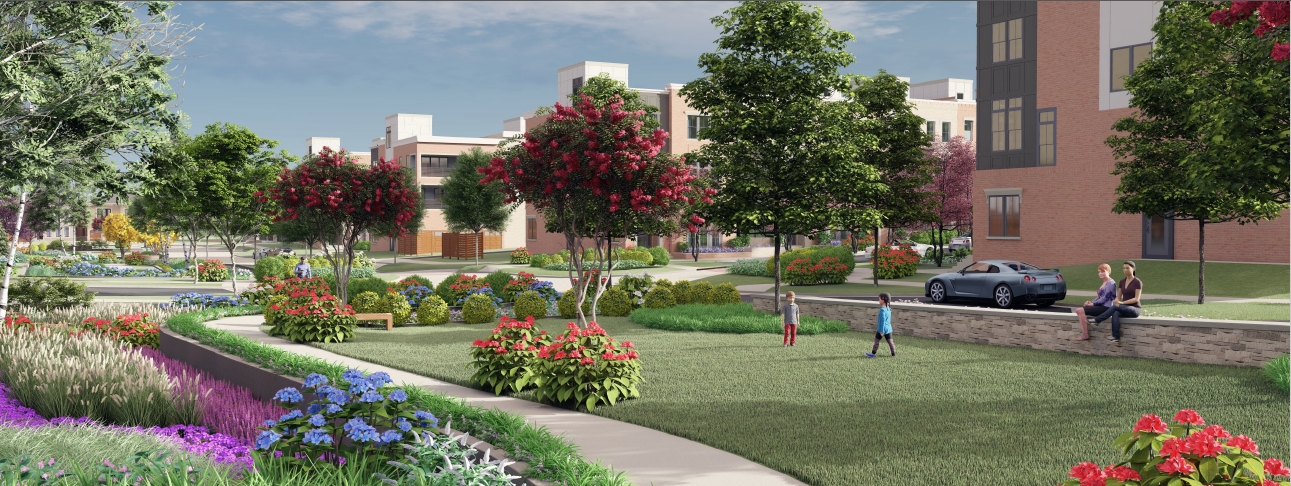 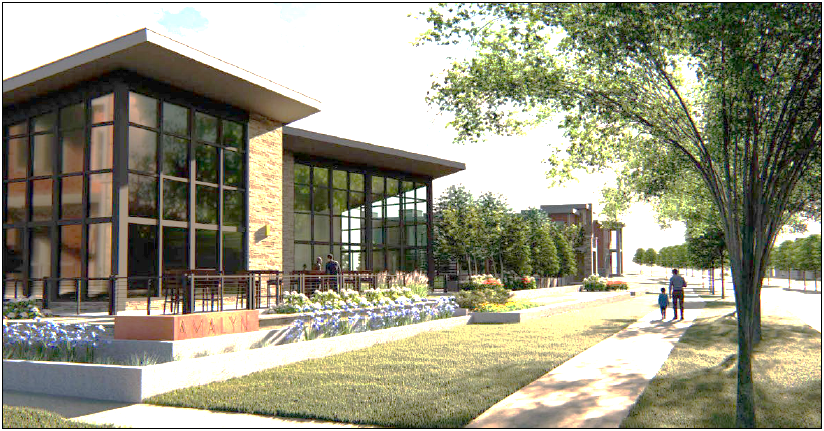 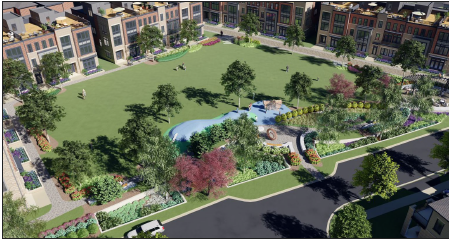 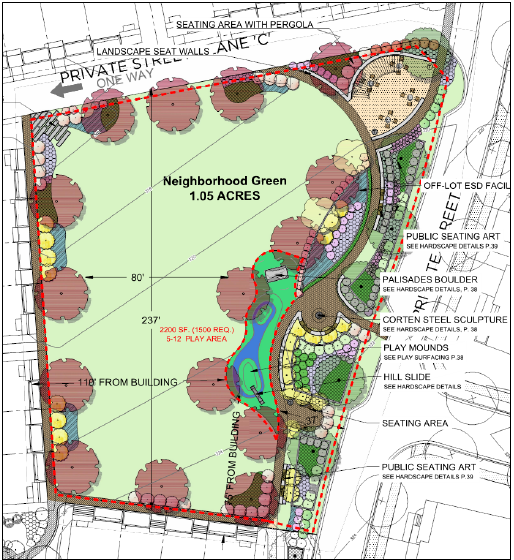 https://mcatlas.org/recreation/Default.aspx?ScenarioId=8091
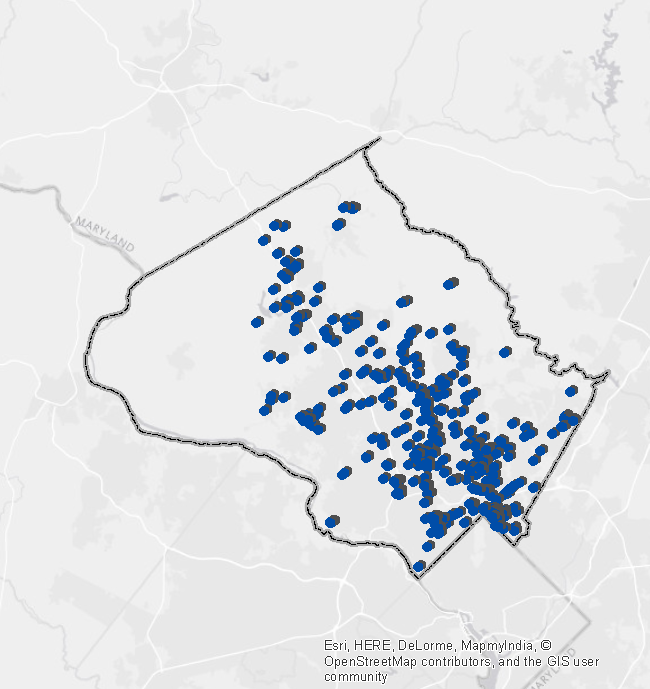 728 Web Scenarios since 2017
Recreation Plans Submitted
61 Site Plans
78 Subdivision Plans
Future Enhancements
Amendments to Guidelines
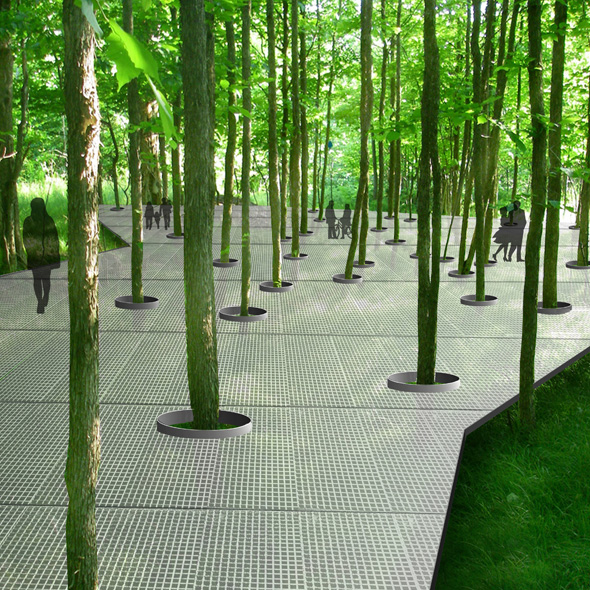 New Recreation Facility Types:  Urban Woodland, Recreation Pond, Fishing Pier, Pickleball Courts, etc.

Adjustment +/-of particular supply values to reflect neighborhood recreation needs.

Updating of ACS demographics.

Re-evaluation and enhancement of Public Use supply bonuses to implement Master Plan policy.

Coordination with M-NCPPC Parks Public system:  Energizing Public Space.
Future Enhancements
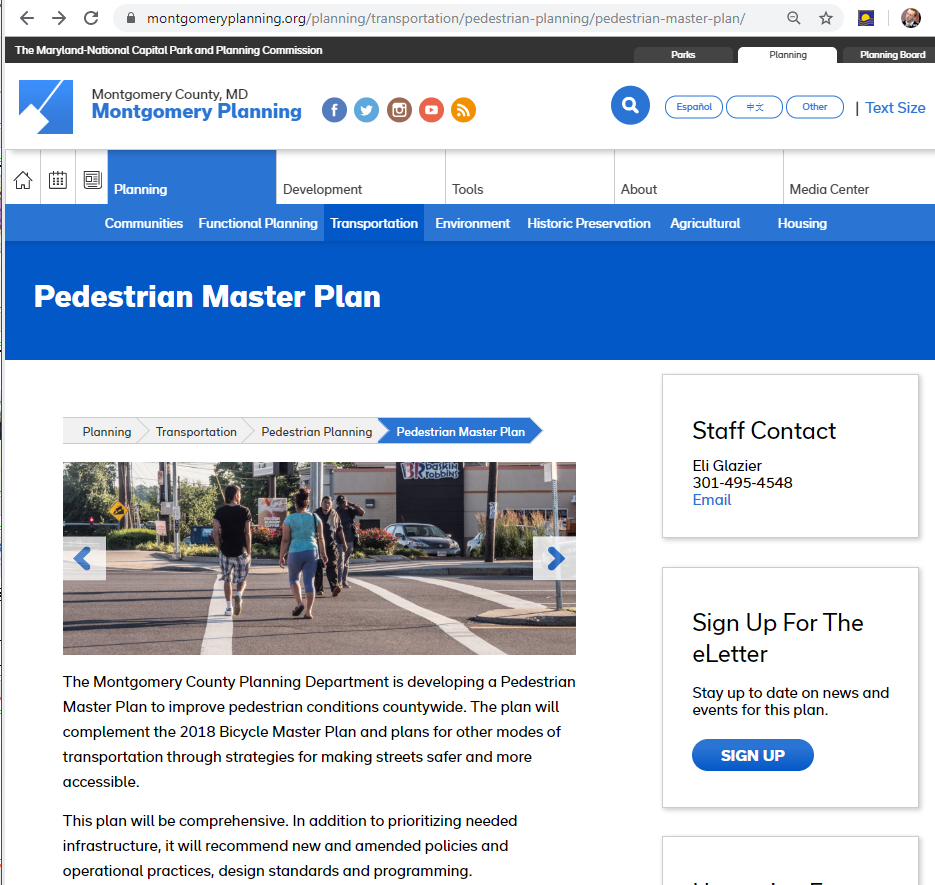 Walkshed Integration 
with Pedestrian Plan
Currently usable walking network is distance based:  a ½-mile walkshed is assumed to represent a 10-min walkshed.
The new walking network integrated with the Pedestrian Master Plan will enable time-based walksheds to reflect actual pedestrian walk time.
Mapping every crosswalk, path or sidewalk. 
Setting time sinks where appropriate for intersection walk signals, etc.
END
What are Rec guidelines
Update – history and why
##Updated and New stuff
Custom Facility tool vs Amenity list
Public Use bonus
Stormwater co-location
MP bonus capability
Demo

How has it gone so far
Stats
Narrative
Future
##Changes public use bonus, additional facilities, tweak supply value on benches
Walkshed improvements via current Planning Pedestrian Plan
Demonstration – How it works
Link: https://mcatlas.org/recreation
4 steps – 
establish project demand
Establish Site and existing public amenities
Select additions from facility menu
Facility List and Custom Facility
Scenario ID, Bookmarks, Cloning scenarios
Bookmark scenario: https://mcatlas.org/recreation/Default.aspx?ScenarioId=10487
Report
www.mcatlas.org/recreation
Web Tool Design: Step 1
Demand:   # Dwelling Units, Housing Types, Age Groups
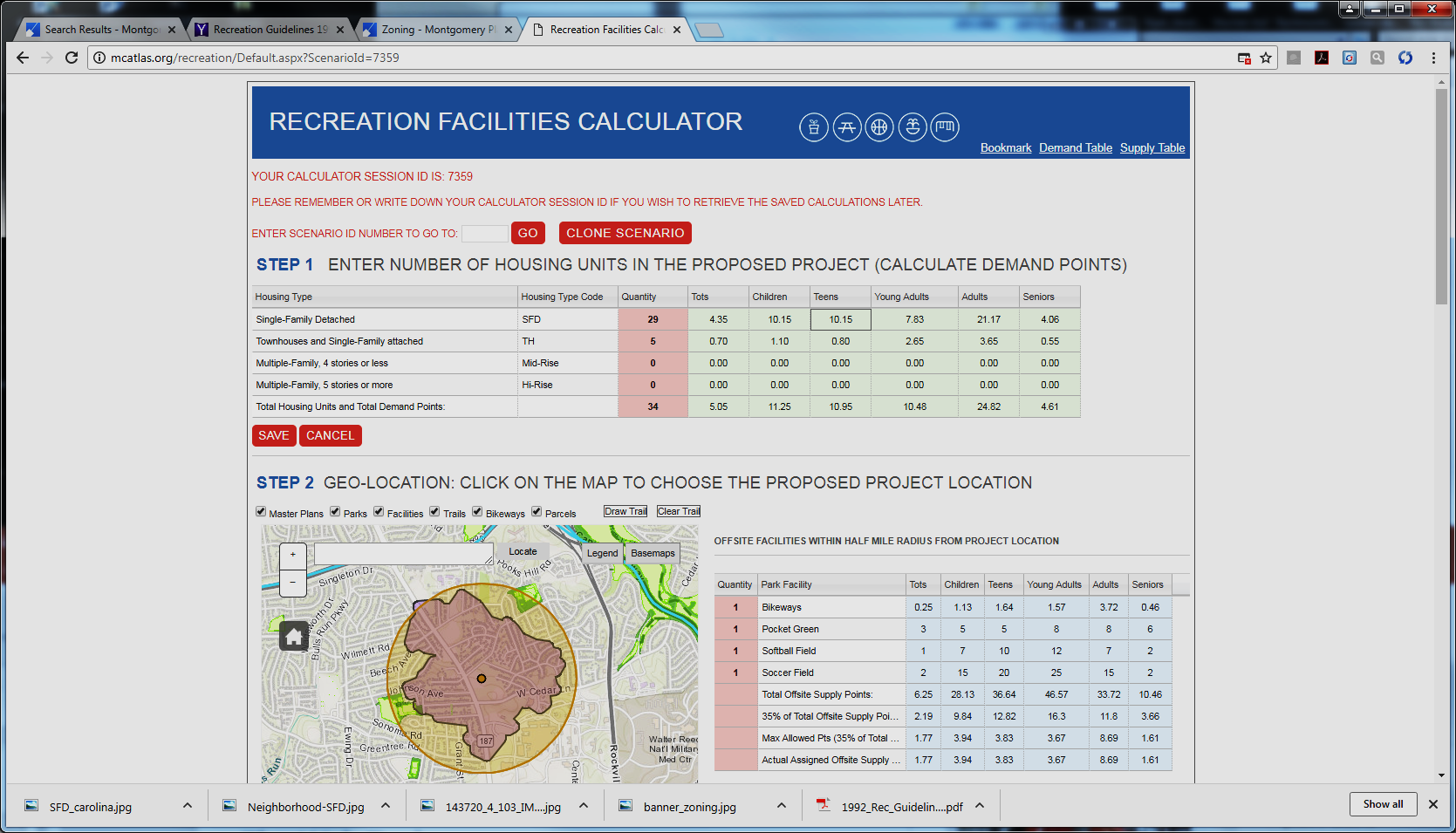 www.mcatlas.org/recreation
Web Tool Design: Step 2
Geolocation
Existing Public Facilities:  Parks, Recreation
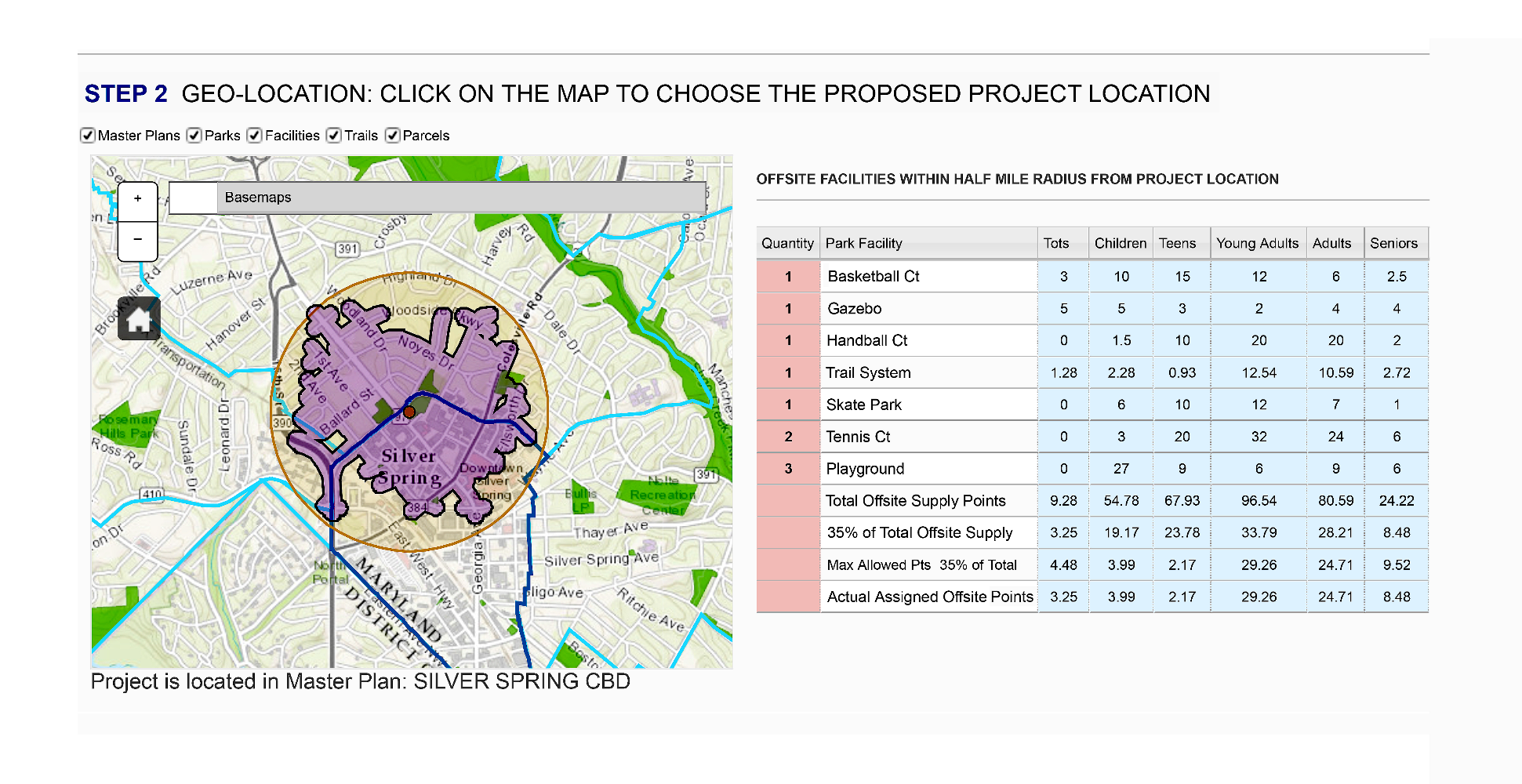 Deriving Recreation Demand Points
Incentives for Providing Public  Facilities
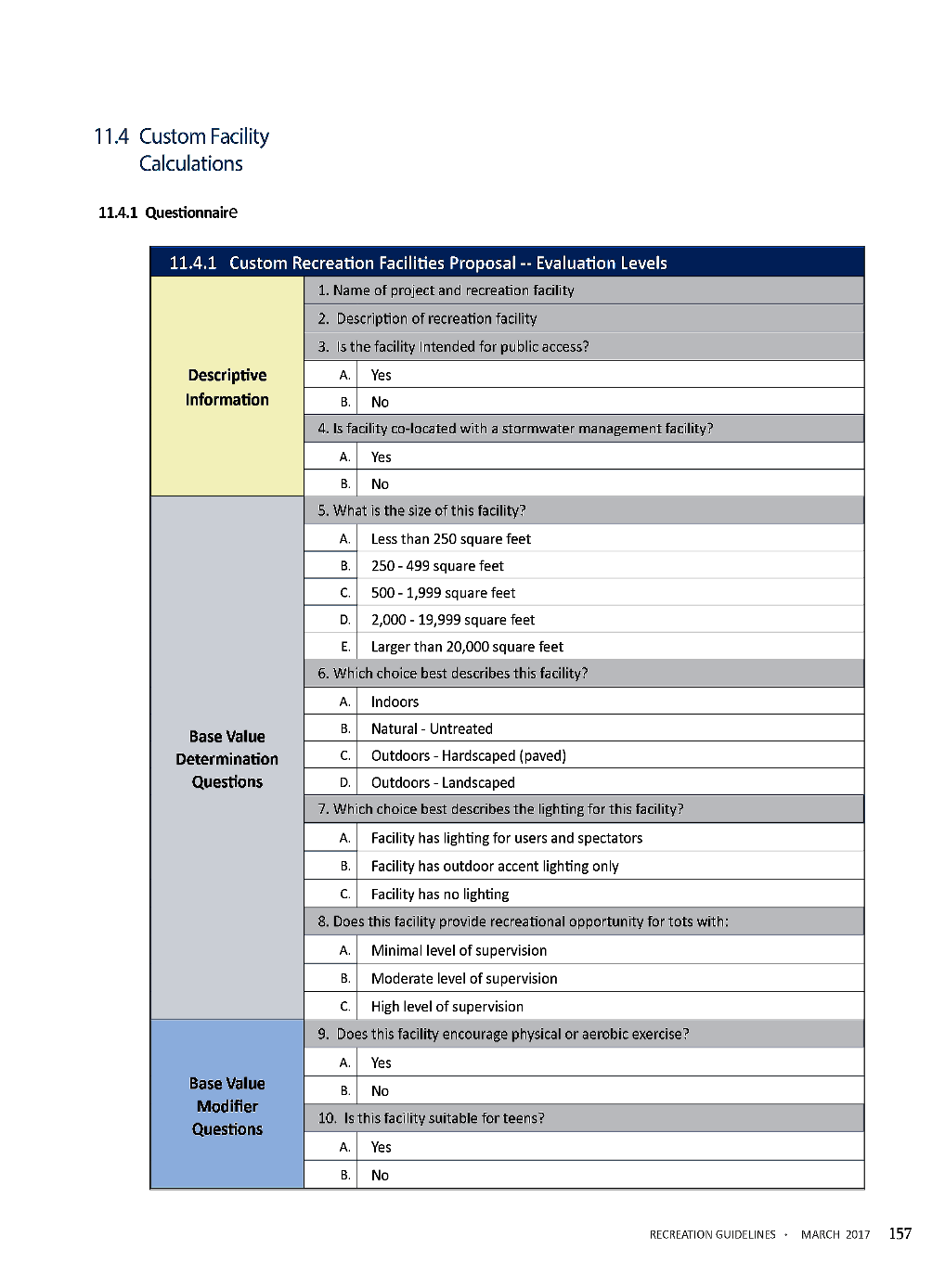 Custom Facilities
Allows developers or owners to propose new facilities types
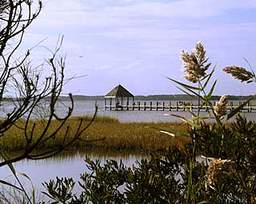 www.mcatlas.org/recreation
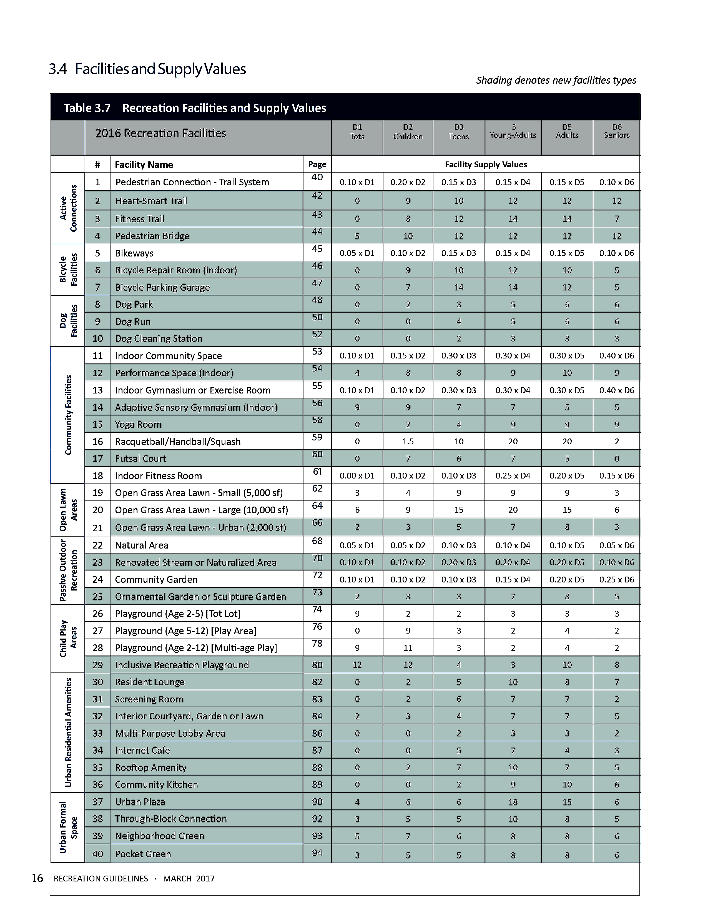 Web Tool Design:  Step 3
Recreation Facilities Proposed
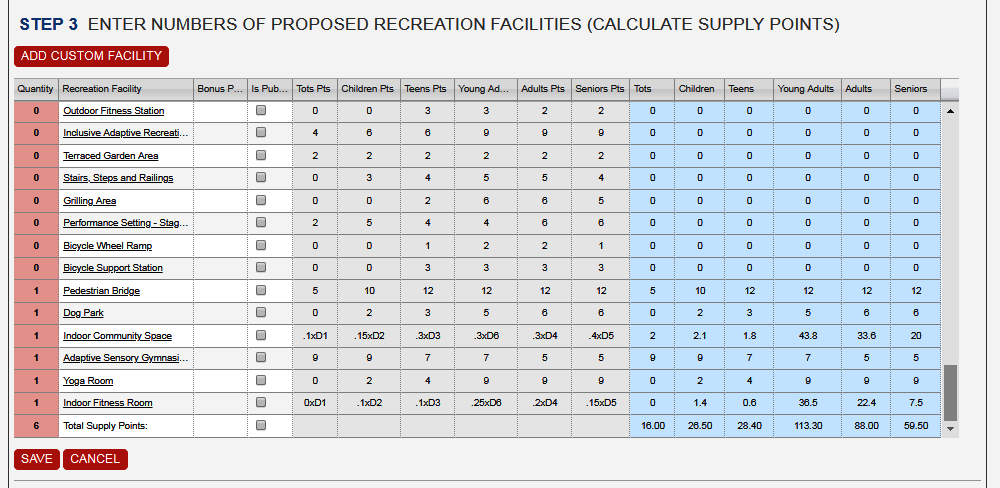 www.mcatlas.org/recreation
Web Tool Design:  Step 4
Export Results to Report
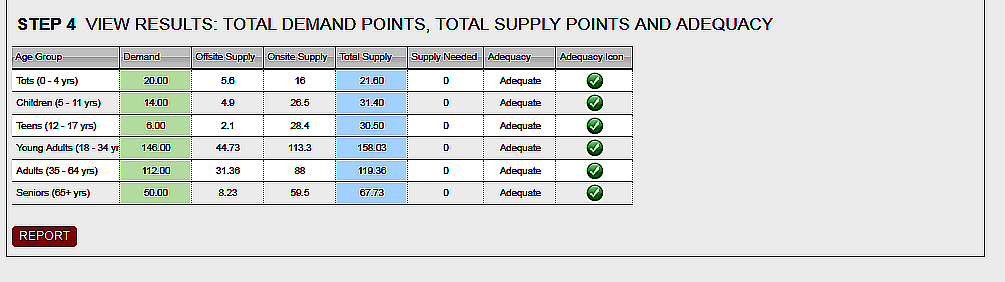